Развитие системы учета журнального фонда БЕН РАН
К.П. Погорелко
БЕН РАН
Технологические процессы
Учет журнального фонда:
Ввод новых поступлений;
Регистрация движения фонда между отделами БЕН;
Ввод ретрофонда;
Регистрация утерянных экземпляров;
Списание;
Регистрация доступности электронных версий;
Годовые отчеты движения фондов;
Технологические процессы (2)
Обеспечение внутренних процессов БЕН:
Ведение списков выставок новых поступлений в ЦБ;
Заказ на копирование в читальном зале;
Формирование выставок новых поступлений в филиалах БЕН;
Экспорт информации в другие системы:
Электронный каталог БЕН;
Сводный каталог ГПНТБ;
Рабочие места
Администратор системы.
Регистратор поступлений в ЦБ (отеч./ино.).
Отдел обслуживания читателей.
Отдел основных фондов.
Сопровождение электронных версий.
Сетевая библиотека.
Движение журнального фонда
Отдел 
каталогизации
Ксеро-
копирование
Читальный зал 
БЕН
Отдел фондов 
БЕН
Отделы  
комплектования
Самостоятельная 
подписка
Библиотеки
сети
Поставщики
Дары
Модернизация рабочего места регистратора
Улучшен поиск журналов с использованием автозаполнения и рекомендаций операторов;
Улучшена структура рабочего места;
Блокировка функциональности во время обновления;
Использован принцип частичного обновления страницы;
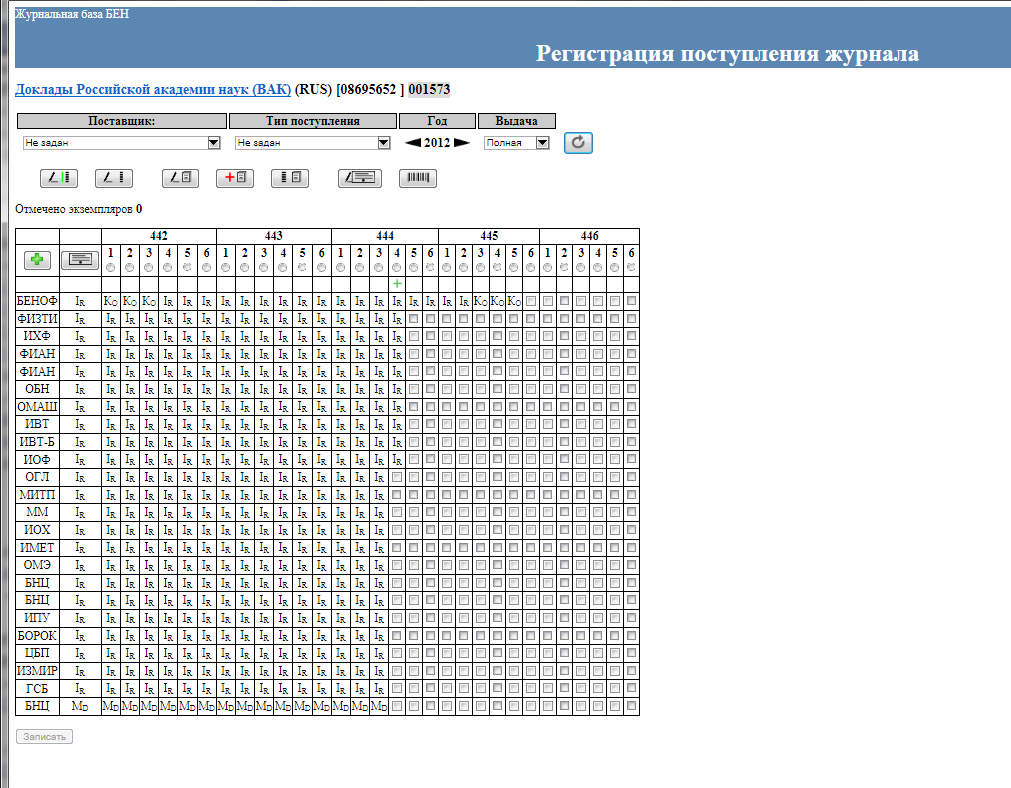 Среднее время загрузки
Страница целиком  - 2.9 сек.
Только таблица  -  1.7 сек.
Сетевая библиотека
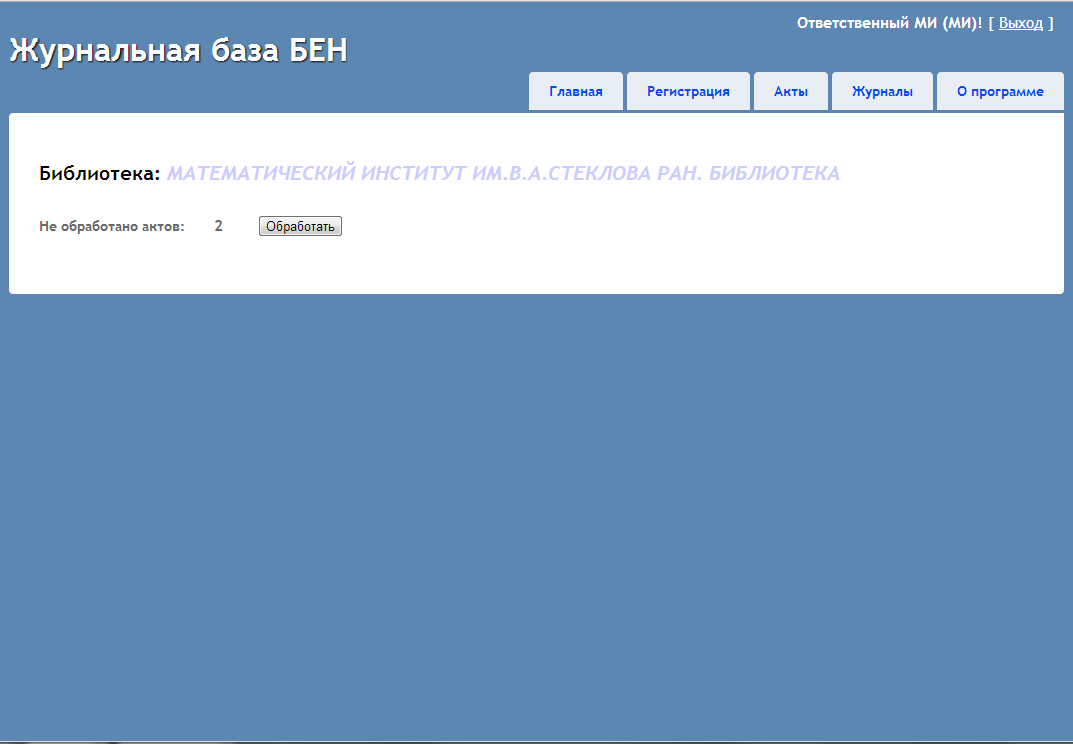 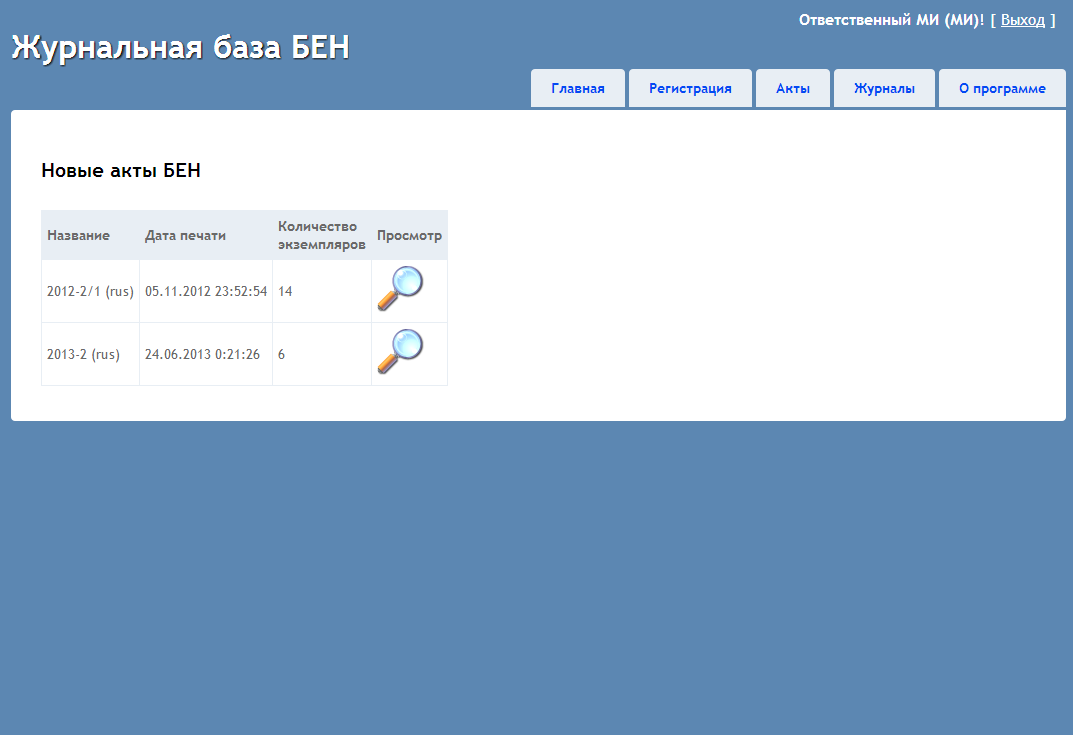 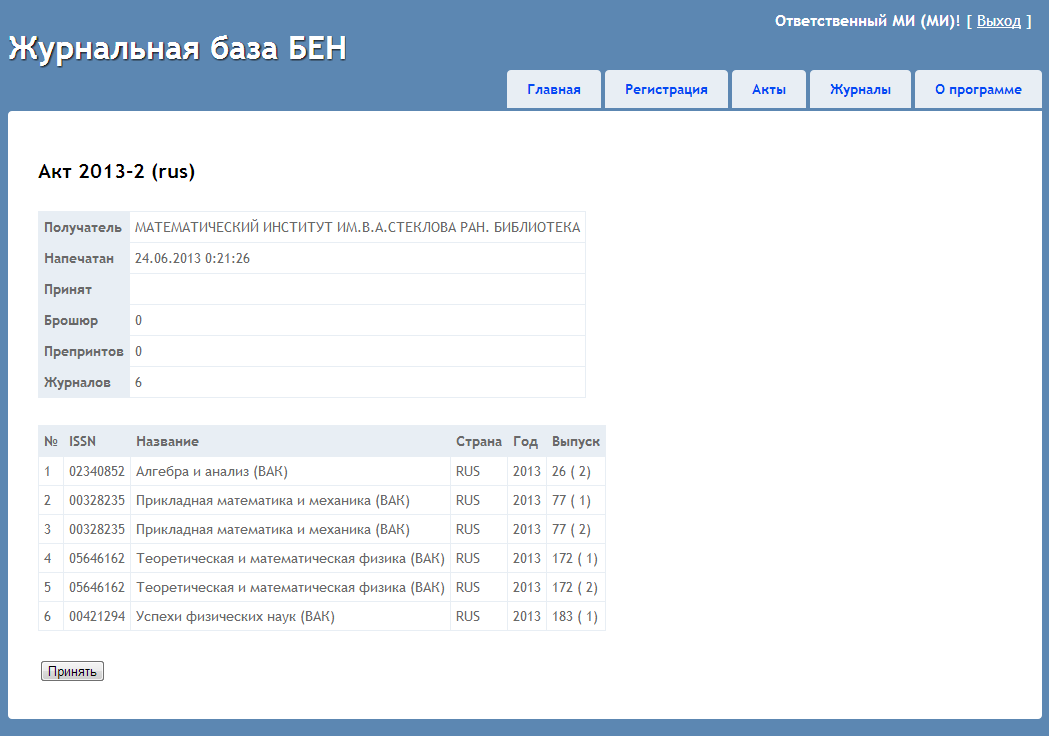 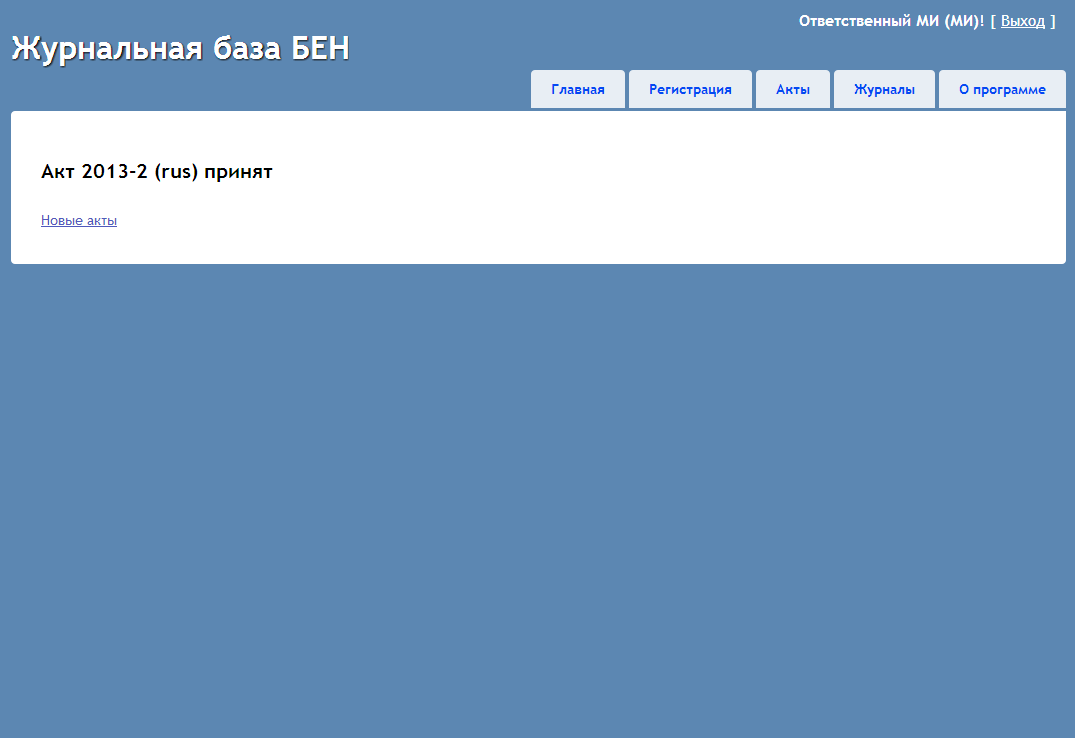 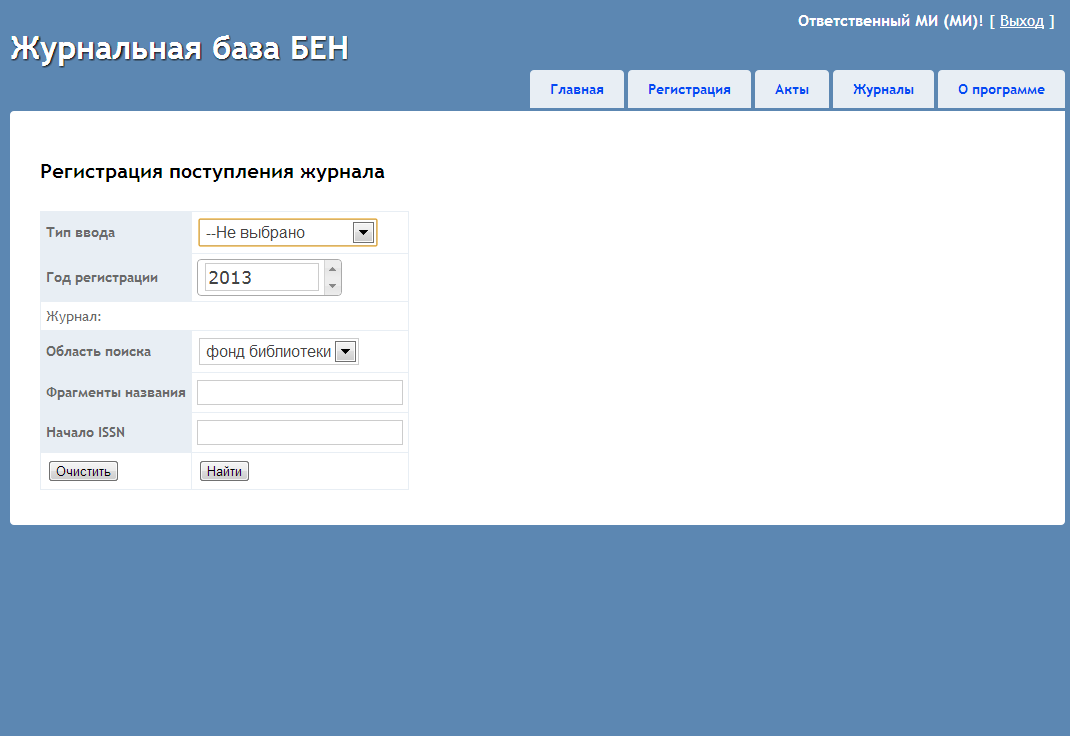 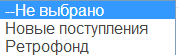 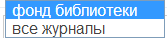 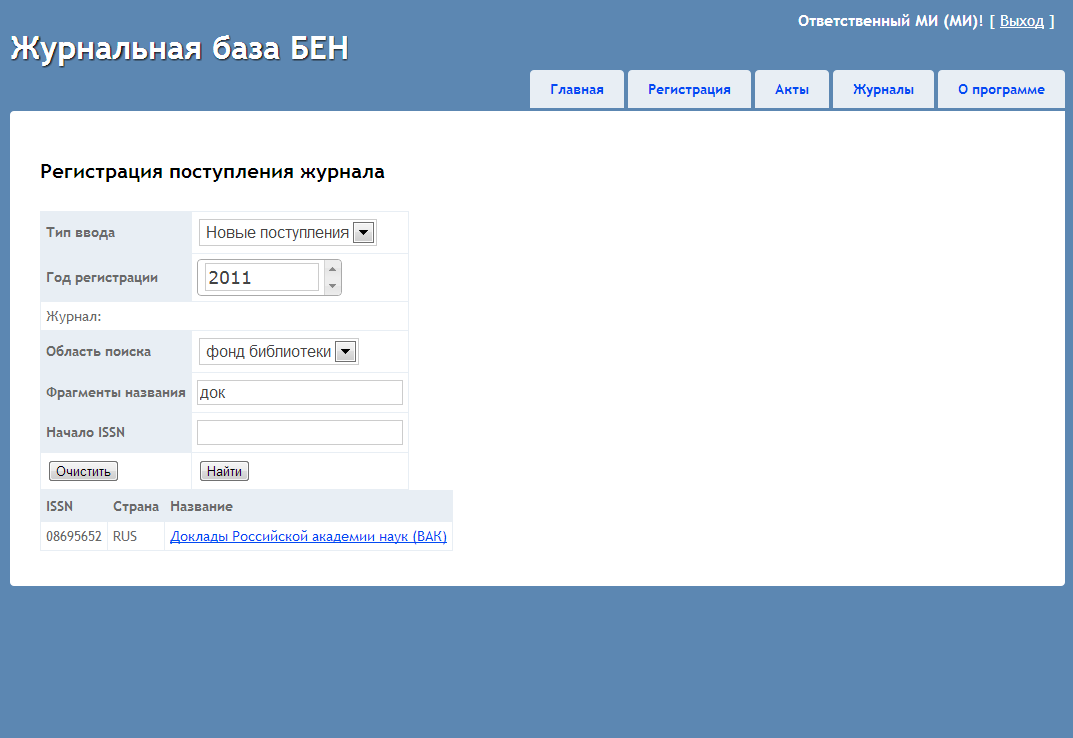 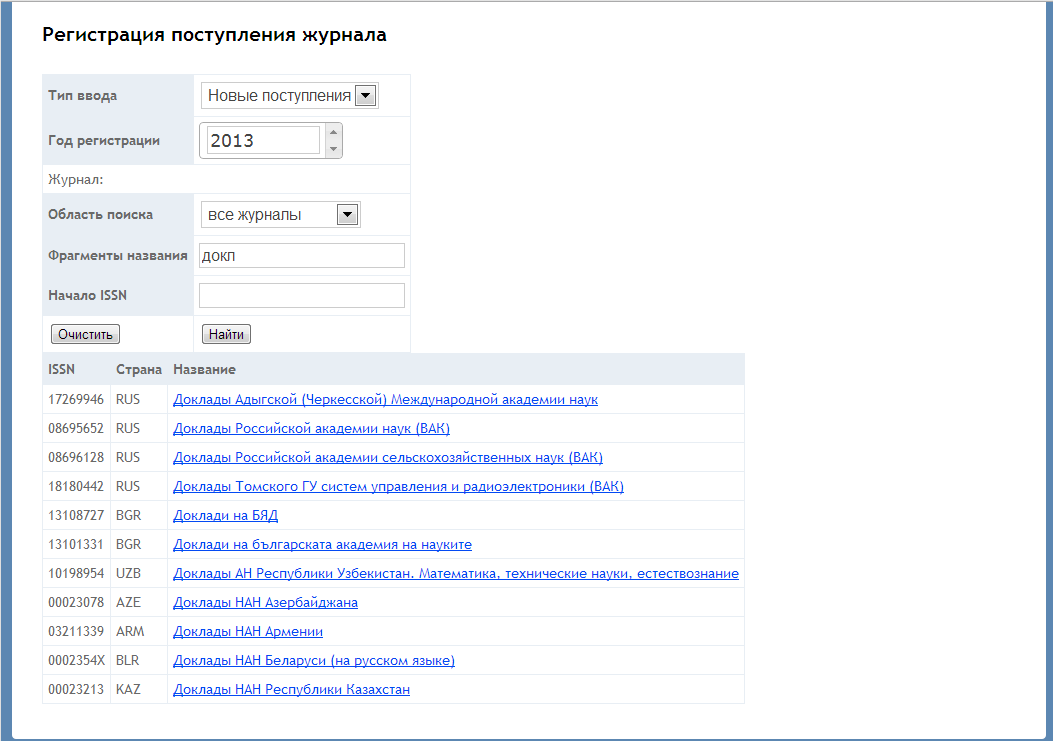 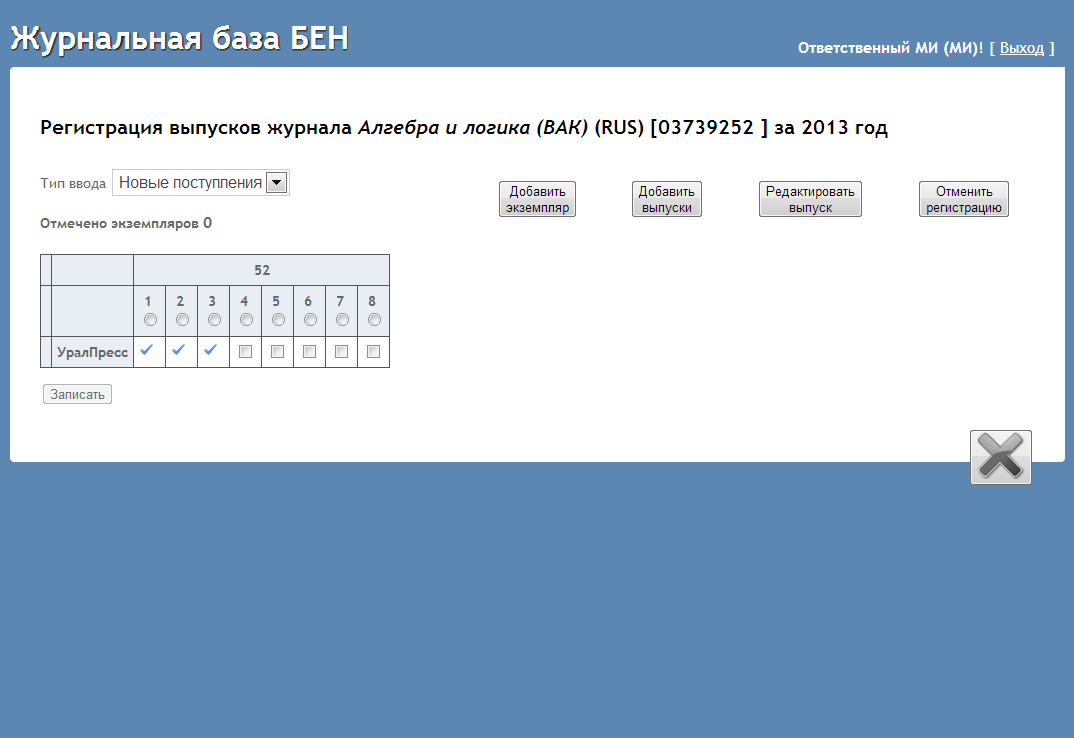 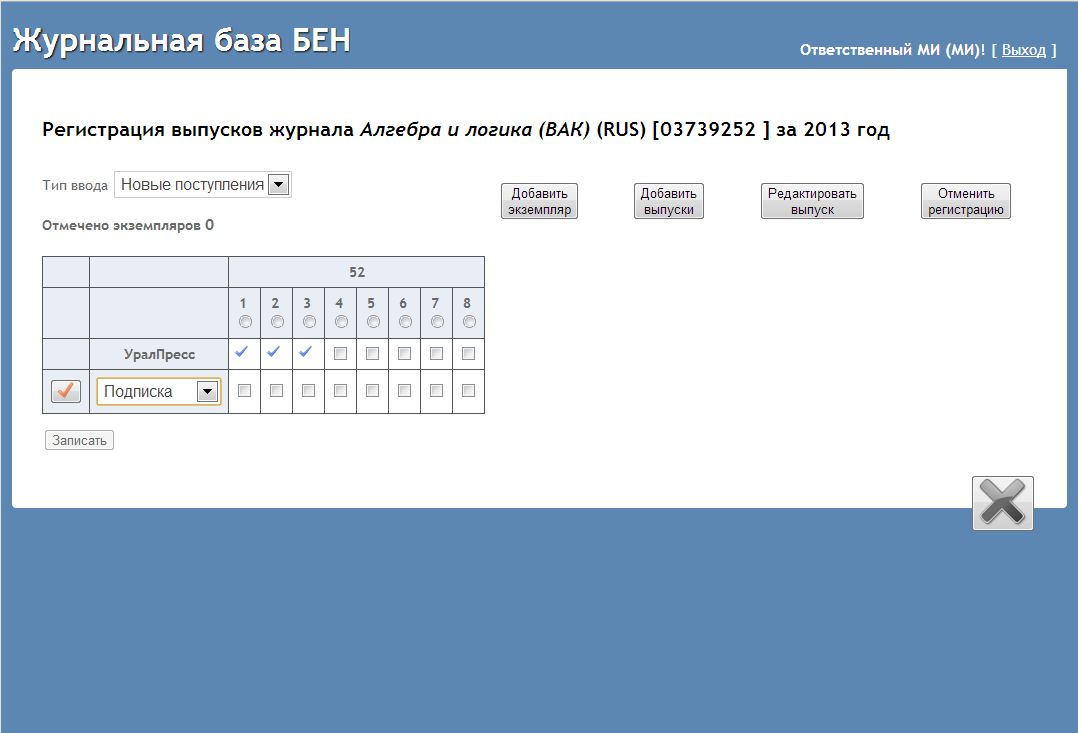 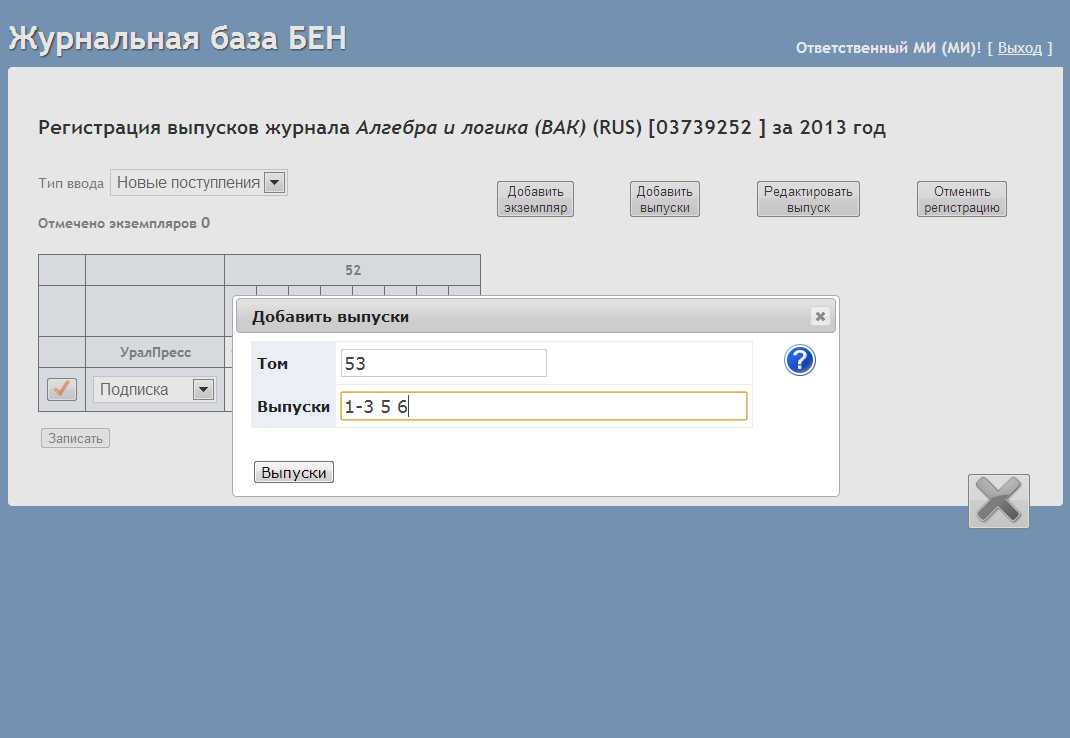 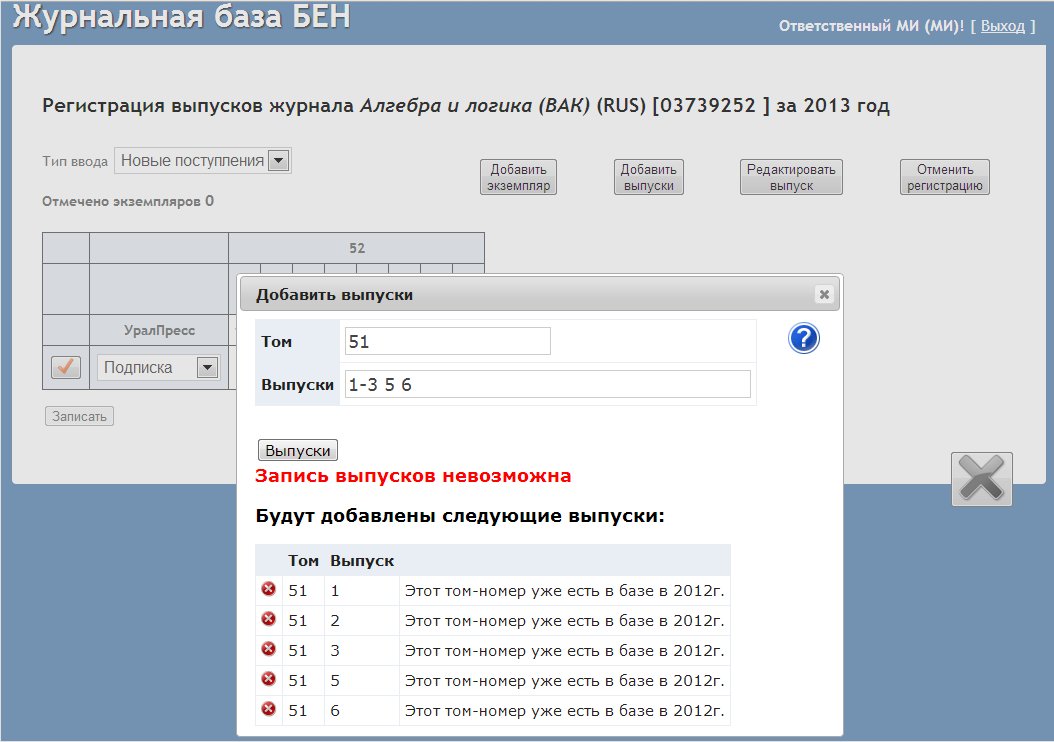 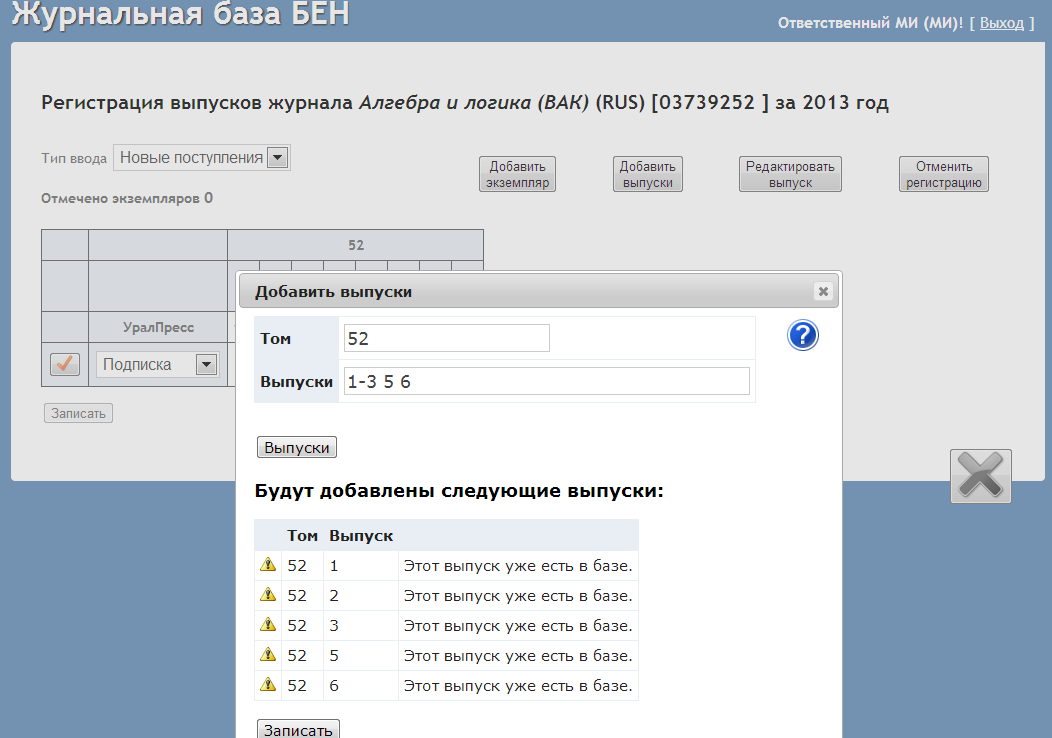 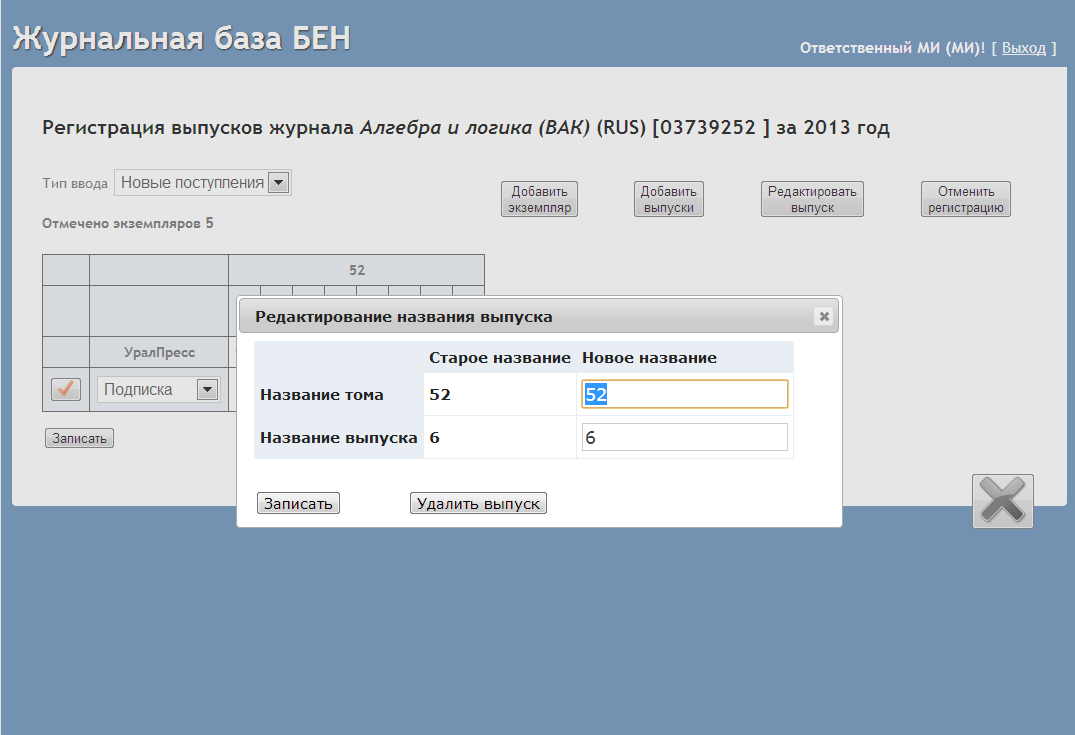 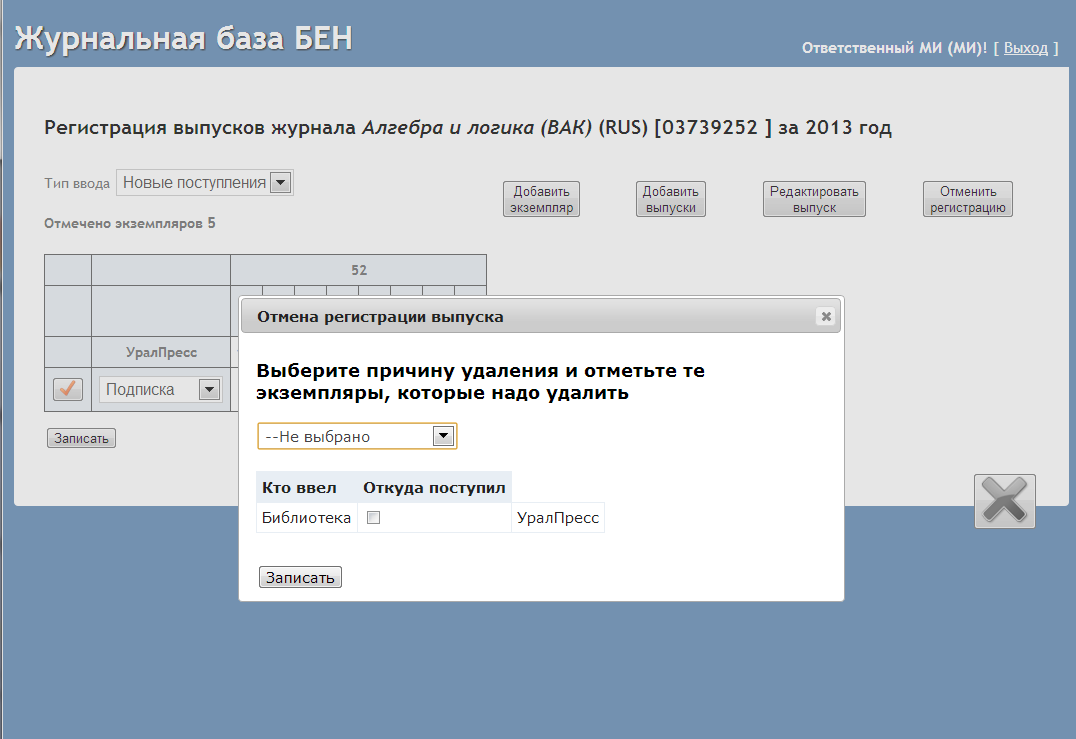 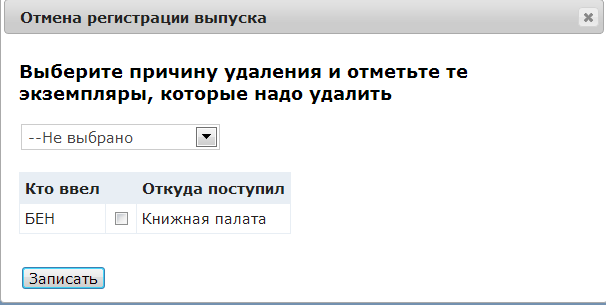 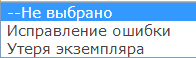 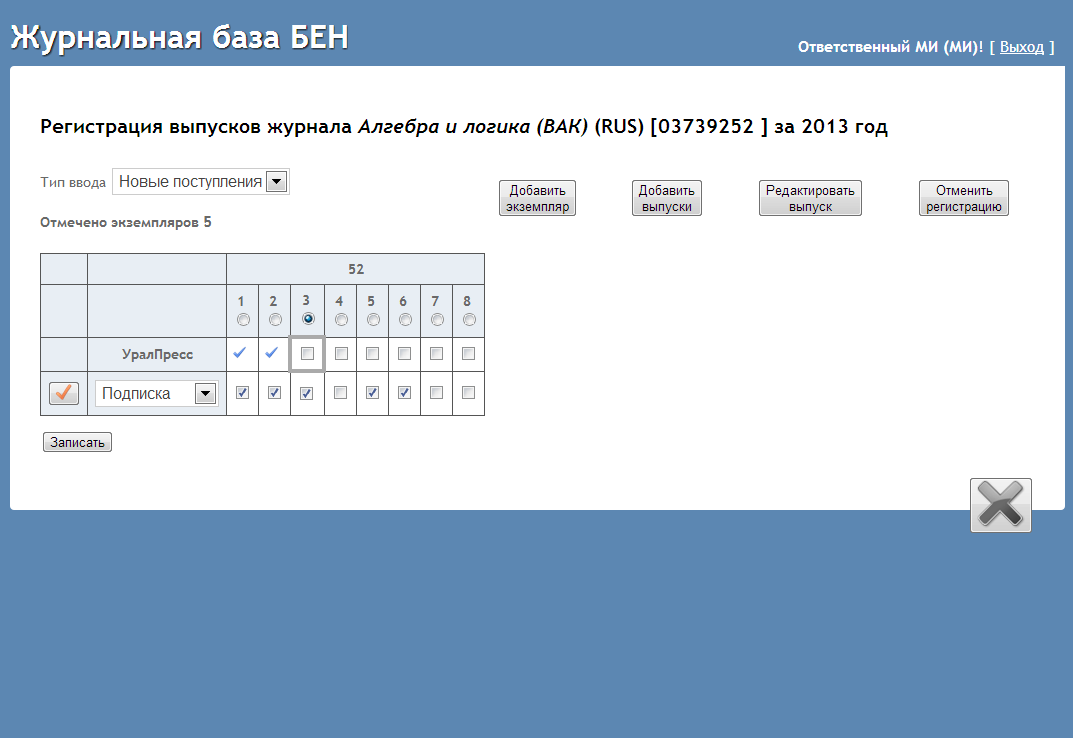 Реализация
Microsoft ASP.NET (MVC-3)
jquery-1.9.1
jquery-ui-1.10.1
Ближайшие задачи
Формализация процедуры заказа;
Формализация отчетных форм;
Внедрение в эксплуатацию;
Благодарю за внимание!
К.П. Погорелко
БЕН РАН
pog@mi.ras.ru